KlankbordgroepWindpark Waardpolder
7e Bijeenkomst 
25 maart 2019

Dolf Geertzema
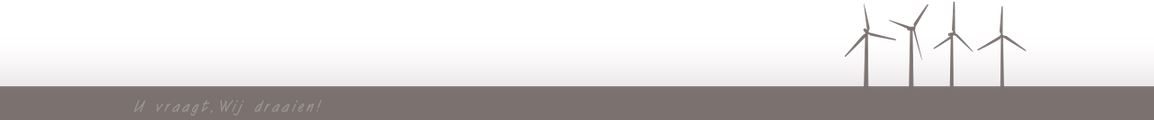 Agenda
Opening, welkom 
 Notulen 26 november 2018
 Oprichting stichting, vervolgacties 
 Kerngroep: verdeling omgevingsgelden en dorpsfonds 
 Voortgang bouw
 Rondvraag en volgende datum
 Sluiting
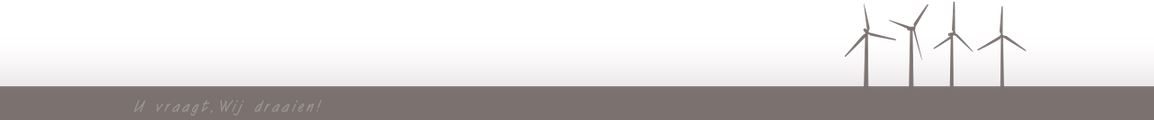 Notulen 26 november 2018
Opmerkingen?
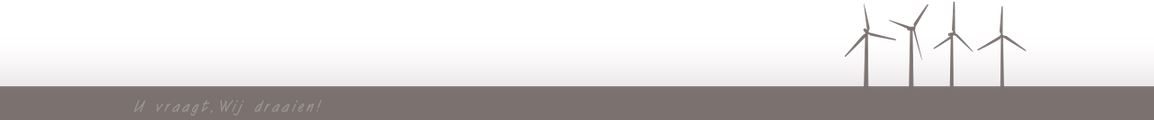 Enquete
Vraag :  
Bent u voor het oprichten van een stichting voor de verdeling van de omgevingsgelden?
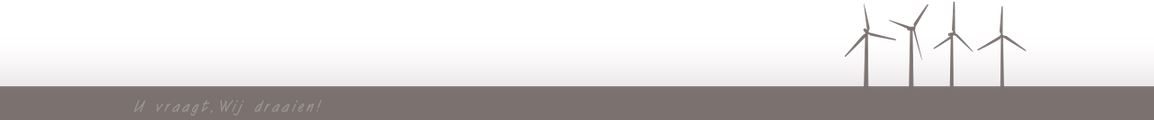 Uitslag
Totaal	12 stemmen:
	9 voor oprichten stichting
	3 tegen oprichten stichting

Resultaat:
Meerderheid: Voor oprichten stichting
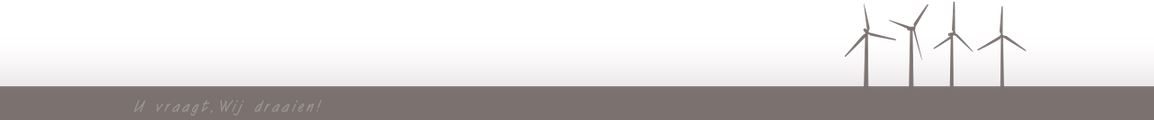 Vervolgacties
Benoemen bestuur 
 Oprichten stichting met statuten
 Huishoudelijk reglement
Vorige vergadering:
Jolanda Oostwoud, Ab van Bruggen, Marjan Bierman, Hidde Hylarides en Judith van Raalte 
Vertegenwoordiger WP Energiek: Dolf Geertzema
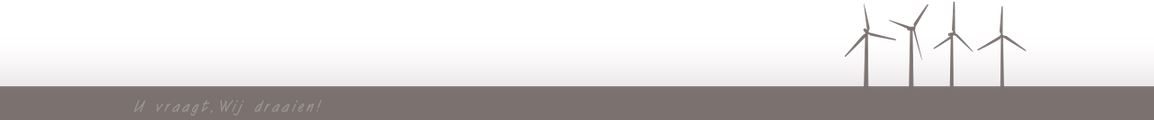 Kerngroep vervolgacties
Verdeling omgevingsgelden 
 Nieuw plaatje met aantal woningen
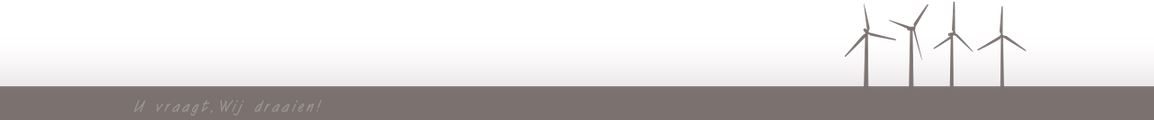 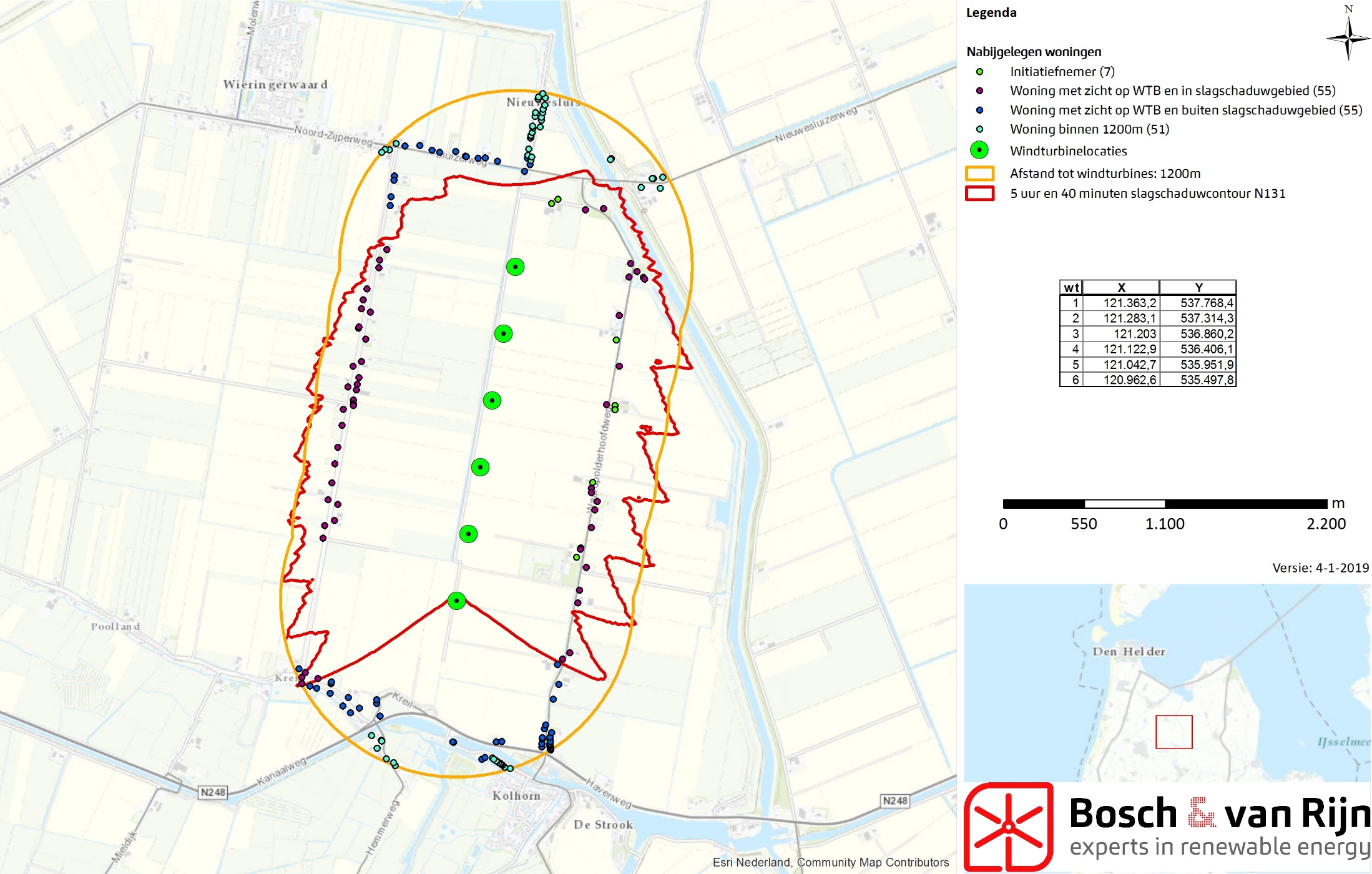 Dorsfonds 2019
Kolhorn:
Zanglust voor de loopmicrofoons jaarlijkse uitvoering
Kermis organisatie 2019
Wieringerwaard:
	Nog niet ingevuld
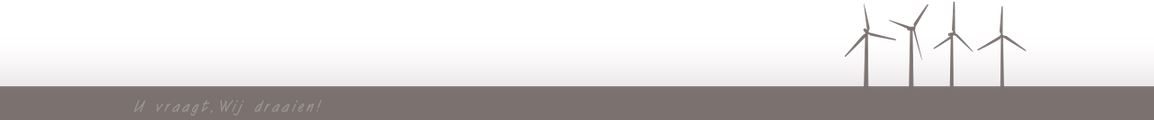 Voortgang Bouw
Afgerond :
Sloop molens en afgevoerd puin
Mantelbuizen aangelegd
Lopend:
Funderingen voor Windturbines
Komende tijd:
 Wegen en parkbekabeling
 Windturbines 
 Kabel naar Schagen
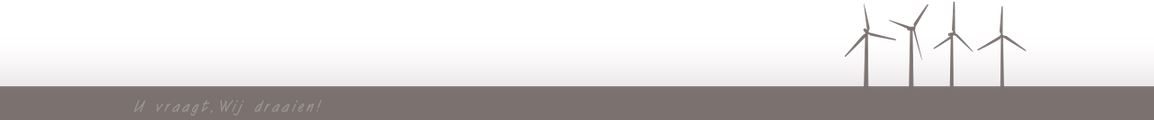 Rondvraag en afsluiting
Rondvraag

 Volgende datum: bezoek windpark ?

 Volgende vergadering november 2019
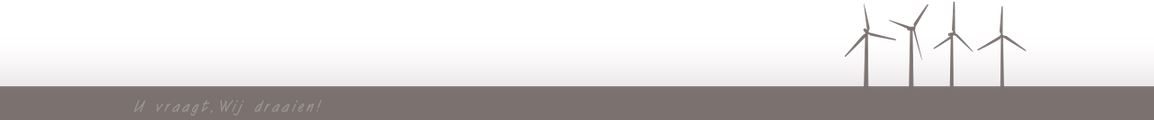